Буква О.
Работу выполнила:
Пелепягина Э.А.
Найди знакомые буквы.
Р у  М ш П О У 
А ы ц К е а о Т
Как охают больные?
С какого звука больные начинают охать?


[ о ]
***
В этой букве нет угла,
Оттого она кругла.
До того она кругла,
Покатиться бы могла.
О
О  О  О  О  О  О  О  О  О  О
Прочитай. Придумай слова, которые начинаются на звук  о.
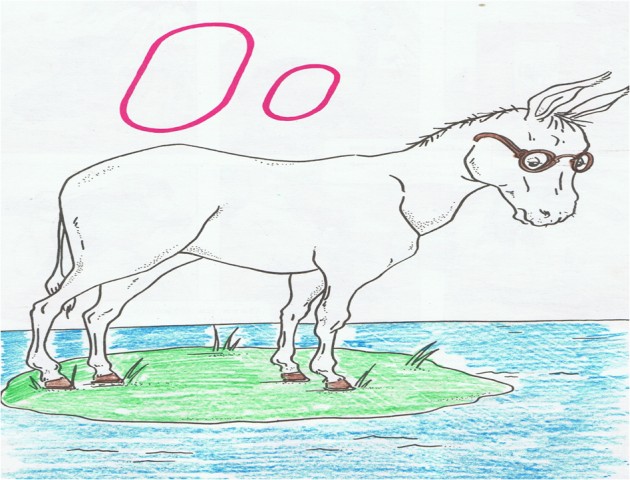 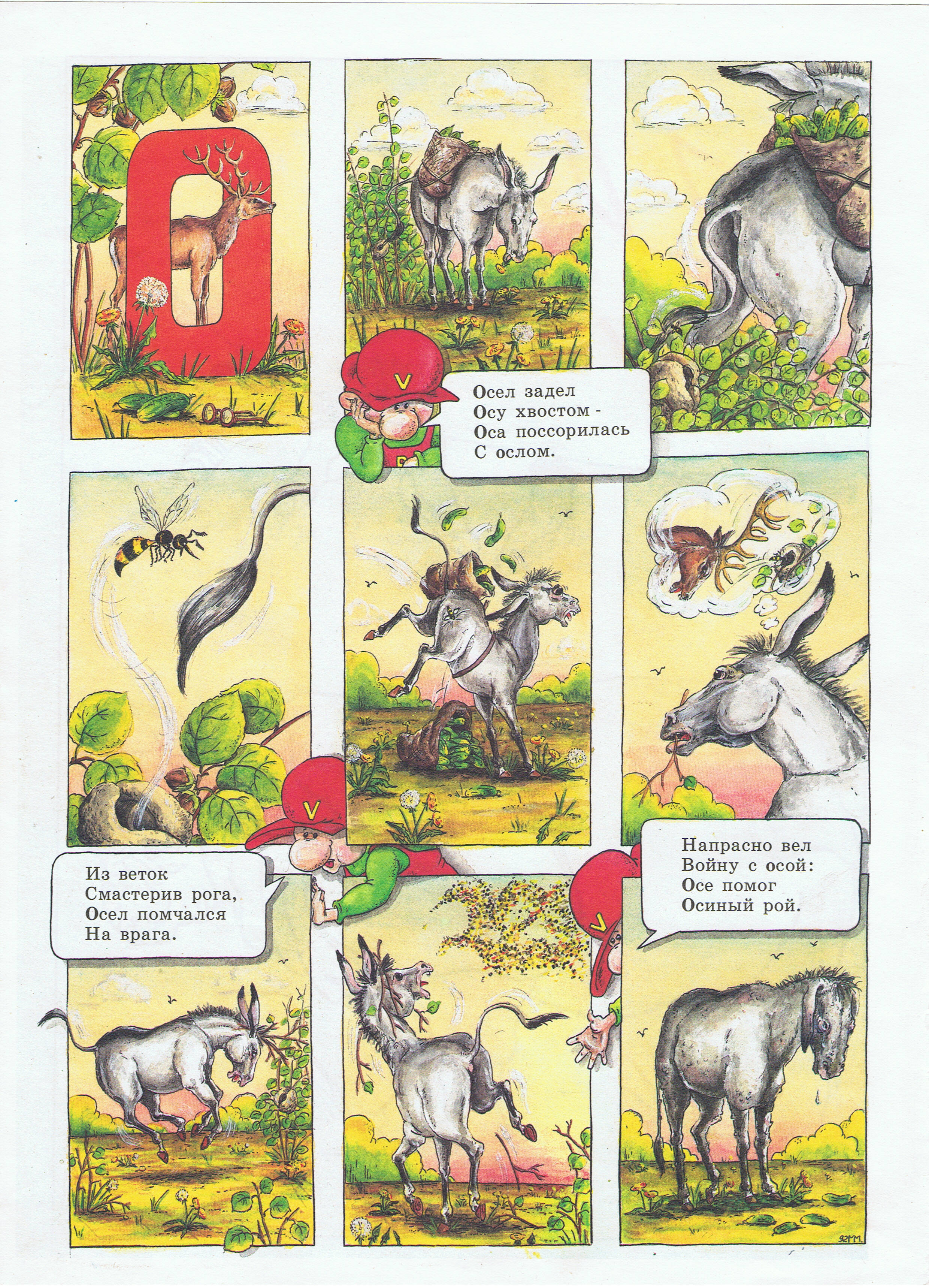 ***
Осёл в кустах осу нашёл
 Надев очки глядит осёл
 кто это: птица, тигр, лиса?
Оса ужалила осла.


Какие слова со звуком  о  встретились вам?
О
Читай!
Оо – о – о – о!
Оу –у –у – у !
Оа – а – а- а!
Ао –о – о – о !
Уо –о –о – о !
О –о –о –о –а!